The Production Function:Concept and its various types
Preeti Gupta 
Assistant Professor
Department of Economics
Central University of Jammu
The production function for a single product
The production function is a purely technical relation which connects factor inputs and outputs. It describes the laws of proportion, that is, the transformation of factor inputs into products at any particular time period.
Method of production is a combination of factor inputs required for the production of one unit of output.
Isoquant and its types
An Isoquant is the locus of all the technically efficient methods(or all the combinations of factors of production) for producing a given level of output.
Different shapes of Isoquant:
Linear Isoquant: This assumes perfect substitutability of factors of production: a given commodity may be produced by using only capital, or only labour, or by an infinite combination of K and L.
Input output Isoquant: This assumes strict complementarity of the factors of production.
Kinked Isoquant: This  assumes limited substitutability of K and L. It is also known as ‘activity analysis-Isoquant’ or linear programming Isoquant.
Smooth, convex Isoquant: This assumes continuous substitutability of K and L over a certain range, beyond which factors cannot substitute each other.
Various concepts used in the theory of production.
Marginal productivity of a factor of production: It is defined as the change in output resulting from a very small change of this factor, keeping all other factors constant.
Marginal rate of technical substitution: The slope of Isoquant is called MRTS and is equal to the ratio of marginal products of the factors.
Elasticity of substitution:
Factor Intensity: It is measured by the slope of the line through the origin representing the particular process
The efficiency of production: 
The returns to scale. It refers to the effects of scale relationships. It can be constant returns to scale, Increasing returns to scale and decreasing returns to scale.
Homogenous function: If each of the factor inputs is multiplied by k, then k is completely factored out of the function.
Lets make these concepts clear by an example of Cobb –Douglas Production Function.
Different types of Production Functions
Linear Production Function
Fixed Proportions Production Function
Cobb-Douglas Production Function
Constant Elasticity of Substitution Production Function
Variable Elasticity of Substitution Production Function
Aggregate Production Function
Joint Production function


Note:  In the next slide, the concepts are cleared with the help of Cobb- Douglas Production function only .
Cobb- Douglas Production Function
This production function was developed and tested against statistical evidence by Charles Cobb and Paul Douglas during 1927-1947.
The mathematical form of CD production function is:
X=b0Lb1Kb2
 where X is the output, L is the labour and K is the capital.
Now lets explain the concepts mentioned in the 4th slide with the help of this production function,
1.The marginal product of factors
The marginal product of labour: 
MPL =   ∂X/∂L= b1 b0 Lb1-1 Kb2  
= b1 (b0 Lb1Kb2)L-1
= b1
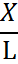 Thus, the marginal product of labour is equal to 
MPL = b1(APL)
Similarly, the marginal product of capital is equal to 
MPk = b2(APk)
2. The marginal rate of technical substitution:

MRTSL,K =
  =
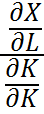 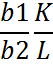 3.Elasticity of substitution:

σ= 1 in case of this production function.
4. Factor intensity :In CD production function, factor intensity is measured by the ratio b1/b2.
     The higher this ratio the more labour intensive the technique. Similarly, the lower the ratio ,the more capital intensive the technique .
5.The efficiency of production:  It is measured by b0. 
     The more efficient firm will have a larger b0 than the less efficient one if the two firms have the same K,L, b1 and b2 and still produce different quantities of output.
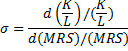 6.The returns to scale: The returns to scale in Cobb douglas PF is given by the sum of the coefficients(b1+ b2).
If (b1+ b2)=1, it is constant returns to scale
If (b1+ b2)>1, it is increasing  returns to scale
If (b1+ b2)<1, it is decreasing returns to scale
7. This production function is homogenous of degree 1.
Constant elasticity of Substitution Production Function
A production function which belongs to the CES class has two main characteristics
It is homogenous of degree 1 and
 It has a constant elasticity of substitution parameter
It is given by


whereϒ>0,0≤δ ≤ 1,ρ ≤1 and e≥0.
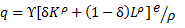 It is important to note that ϒ shifts the production function and is called the efficiency parameter,
δ allows K and L to vary and is called distribution parameter and ρ is the substitution parameter.
In case of higher the elasticity of production function, ρ is equal to its maximum value of 1.
It can be shown that for the constant returns to scale case σ  =  1/1- ρ,  so that CES function incorporates the linear, fixed- proportions and Cobb- Douglas functions as special cases( for ρ=1,-infinity and 0 respectively).
Other Production Functions
Linear Production Function: It exhibits constant returns to scale and the shape of isoquants are parallel straight lines.
Fixed Proportions Production Function: The isoquants are L shaped in this case.
Variable Elasticity of Substitution Production Function: Such production functions have variable elasticity of substitution parameter along the intercept term of unity.
Aggregate Production Function: This is used in Growth Accounting. Its functional form is Y=F(A,K,L) where Y is total output, K is the stock of the capital and L is the labour force and A is the “Catch all” factor for technology, role of institutions and other relevant forces which measures how productively capital and labour are used in production.
Joint production function
A production function which shows two or more outputs produced from a single input is a joint production function.
For eg: sheep raising is a classic example. Sheep is the only input but its two outputs are wool and mutton.
References:
Koutsoyiannis A, (1979)Modern Microeconomics, Macmillian Press Ltd., 2nd edition
Pindyck,Rubienfield and Mehta,(2009) Microeconomics,7th edition, Pearson
Varian, Hal. R, (1992):“Microeconomic Analysis”,W W Norton & Company.
Henderson J and R.A.Quandt(1984): Microeconomic Theory,McGraw Hill,Tokyo.
Mas-colell, M Whinston and J R Green, (1995): “Microeconomic Theory”, Oxford University Press.